Where do we go…
		  when we die?
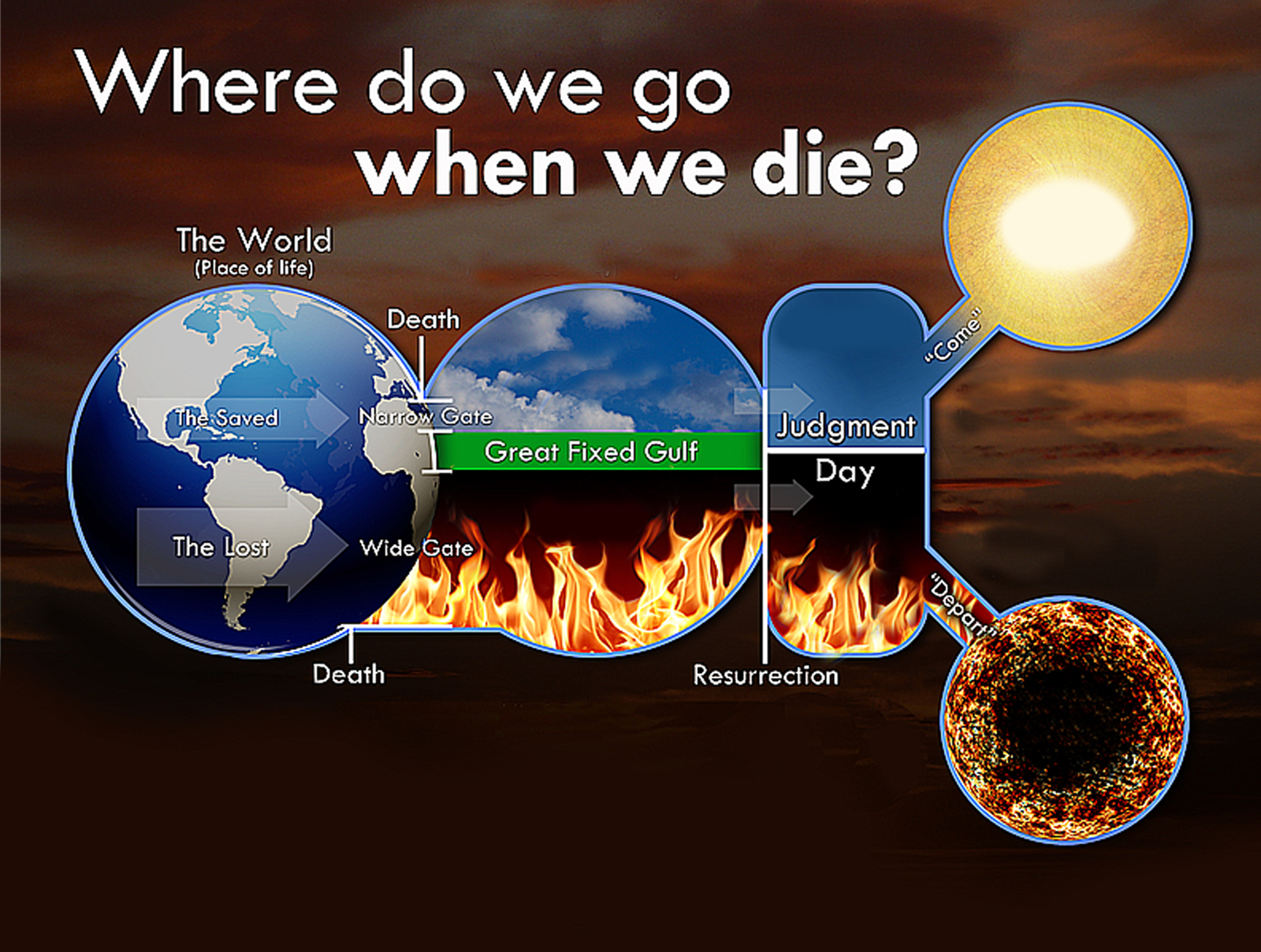 1 Thess. 4:13-18
2 Thess. 1:6-12
HEAVEN
(1 Pet. 1:4)
Sheol or Hades
Heb. 9:27
Paradise
(Luke 23:43)
Rewarded
“Come…
blessed…inherit the kingdom”
Torment
(Luke 16:23
“Depart…
into eternal fire”
Condemned
Matthew 
25:31-46
James 2:26
Matt. 7:13-14
HELL
(Matt. 10:28)
Jn. 5:28-29
1 Cor. 15:42-44
2 Cor. 5:10
Luke 16:19-31